Autism and Sensory processing
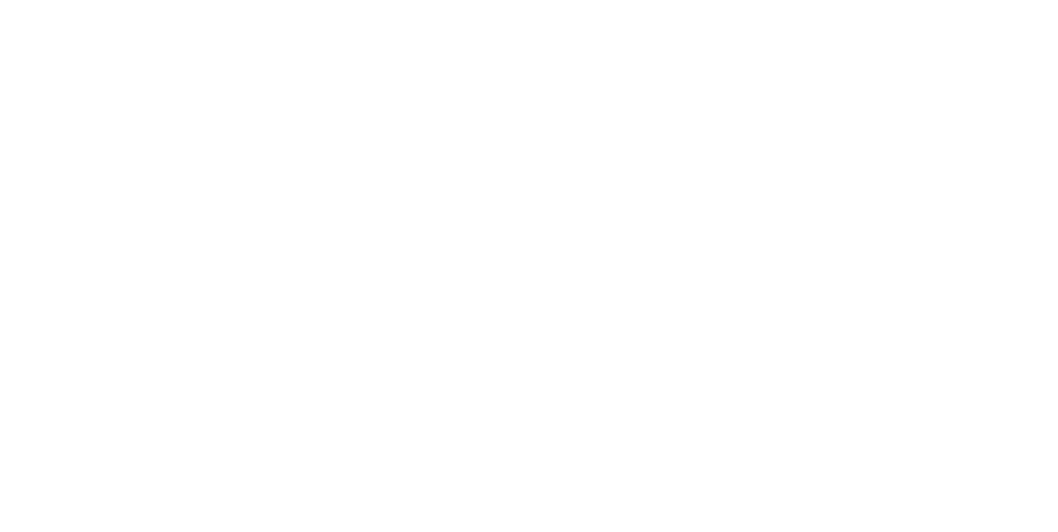 Introduction and Case Study
[Speaker Notes: As we consider this case study, think about the type of sensory processing differences that Logan experiences. These are perhaps a little extreme, for someone with Autism, but remember, every person is different, and anyone with Autism might have one or more of these sensory processing differences. These might need reasonable adjustments to be made in the workplace. So think about your own workplace environment and whether any of the issues that Logan faces in this case study might be relevant to your workplace. By discussing Logan’s home environment, I hope that you will be able to relate his experiences to a workplace environment.

Tutor notes: this case study may be regarded as excessively long, in which case some of the slides can be omitted (26 to 35). 
Slide 36 explains the next group activity and should not be missed out.]
The Eight Senses
Visual stimuli (sight)Aural stimuli (hearing)Olfactory stimuli (smell)Gustatory stimuli (taste)Tactile stimuli (touch / texture)Vestibular awareness (balance and orientation)Proprioception (movement, location and action)Interoception (awareness of our body)
[Speaker Notes: We all know about the five senses: sight, hearing, smell, taste and touch. In addition to that there are three more: vestibular awareness, which is to do with balance and orientation; proprioception is the awareness of movement, location and action, and finally interoception, which is awareness of what our body is telling us.  Note that not all autistic adults will have sensory processing differences, since it is not a diagnostic criteria for Autism , but all may experience sensory processing differences.

In autism, there may be over or under sensitivities to any of these, which can lead to clumsiness (due to poor vestibular awareness and proprioception), and lack of awareness of pain (due to poor interoception). However, no two autistic workers are the same. And we use the phrase spectrum disorders because everyone with sensory processing disorder experiences it differently.]
Autism in the Workplace
Part One:Identify examples of the environments and situations that might contribute to Logan experiencing sensory overload.
[Speaker Notes: Logan behaves like a child, but autistic children grow up into adults. Autistic adults are different from autistic children, please bear that in mind through this case study, lest we infantilise autistic adults.]
Case Study: Logan’s day at school
The following is an example of some of the experiences, challenges, and interactions of a 9 year old boy named Logan, who has sensory processing disorder.
[Speaker Notes: Logan is an autistic child. This case study tells you about his day. Logan experiences sensory stimulation differently. As we go through the case study note down in your workbooks the sense on each slide that he experiences differently.



Lightly adapted from:
Emmons, P.G. and Anderson, L.M. (2005) Understanding sensory dysfunction. Jessica Kingsley: London.]
Case Study: Logan’s day at school
5:45am Logan wakes up, is chilly because he took off pyjama shirt in middle of night because the label bothered him (1). 
Gets out of bed and heads to bathroom. Bumps into doorframe on the way out the bedroom door (2/3). 
Uses toilet, refuses to flush—noise bothers him (4). 
Has difficulty turning on the tap (5), can tolerate only cold water (6) and forgets to use towel to dry hands—don’t “feel” wet. Heads downstairs to eat and watch video.
[Speaker Notes: 1 Tactile
2 Vestibular
3 Proprioceptive
4 Auditory
5 Proprioceptive
6 Tactile]
Case Study: Logan’s day at school
6:00am Stumbles on steps, but does not fall (7/8).
Goes into kitchen and pulls out pre-prepared breakfast (Mom and Dad want to sleep until 6:30!). Logan will only eat a peanut butter and strawberry jam sandwich and a glass of apple juice for breakfast (9)
he refuses cereal because he cannot stand “crunchy” food (10/11).
[Speaker Notes: 7 /8 proprioceptive/vestibular
9 Taste/ gustatory
10 / 11 Texture (tactile) / auditory]
Case Study: Logan’s day at school
6:15am His eight-year-old sister comes downstairs, tells Logan to wipe the jam and apple juice off of his face and chest—Logan did not realize he had spilled food on himself (12 /13). 
Logan bumps into sister when a getting towel (14/15). 
He yells at his sister for being in his way.
[Speaker Notes: 12 / 13 tactile/proprioceptive
14 / 15 vestibular/visual]
Case Study: Logan’s day at school
6:20am Mum comes downstairs and asks Logan to get dressed and to brush his teeth. Logan protests, but stomps upstairs (proprioceptive). 
Logan cannot find his shirt—which is on the top of his chest of drawers next to his clock (visual). 
Logan gets himself dressed (proprioceptive/visual/ vestibular/ tactile).
Case Study: Logan’s day at school
6:40am Heads to bathroom to brush teeth. Squeezes too much toothpaste (16 / 17). 
He brushes his teeth, gagging on taste of toothpaste (18).
[Speaker Notes: 16/ 17  visual/proprioceptive
18        gustatory]
Case Study: Logan’s day at school
6:42am Logan heads back downstairs to watch favourite DVD. Logan clumsily shoves the DVD into the DVD player (19/ 20) 
He sits mesmerized by the DVD he has seen at least 100 times. The sound is too loud and Mom tells Logan to turn it down (21).
[Speaker Notes: 19 / 20 proprioceptive/tactile

21 auditory]
Case Study: Logan’s day at school
7:30am Mom tells Logan to turn off the DVD, it is time to get ready for school. After one more warning, Logan turns off the video, grabs his school bag and goes out to wait in the car.
Case Study: Logan’s day at school
7:35am Mom hands Logan his jacket and demands that Logan put it on—it is 3 degrees celsius outside! Logan protests, saying that he is not cold and refuses to wear that jacket because he can’t stand the sound of nylon - it creeps him out (22 / 23/ 24).
[Speaker Notes: 22/ 23/ 24  tactile/ temperature/ auditory]
Case Study: Logan’s day at school
7:36am Mom runs in and retrieves Logan’s fleece jacket, because they are going to be late and she knows that Logan will probably not be able to find his jacket hanging in the cupboard with all of the other coats and jackets—even if it is right in front of him (25).
[Speaker Notes: 25 visual]
Case Study: Logan’s day at school
7:55am Logan and his sister are dropped off at school. Logan walks while covering his ears because he knows that the first bell will ring at 7:58am (26). 
Logan jostles through the throng of children, heading up the stairs to his classroom. He arrives angry because he is positive that several other children intentionally bumped him as he ascended the stairs (27/ 28).
[Speaker Notes: 26 auditory

27/ 28 tactile, proprioceptive]
Case Study: Logan’s day at school
8:05am Logan takes off his jacket and hangs up his knapsack, then sits at his desk, knocking over Sarah’s chair on his way through the room. Sarah sighs in exasperation, but Logan doesn’t seem to notice the sigh or the fact that he knocked over her chair (29/ 30/ 31).
[Speaker Notes: 29 /30 / 31 visual/tactile/ auditory]
Case Study: Logan’s day at school
8:15am Mrs. Miller asks Logan to take the register and lunch count down to the office. Logan accidentally walks into the classroom next to the office (). 
He stumbles once on the steps on the way back up to his classroom - stupid steps! (33, 34)
[Speaker Notes: 32 visual

33/ 34  proprioceptive/ vestibular]
Case Study: Logan’s day at school
8:20am Mrs. Miller asks the class to take out their math books and homework. Logan fumbles through his desk, finding everything but a pencil it’s in there somewhere, but feeling around for it inside the desk is hard! (35).
[Speaker Notes: 35 touch (tactile)]
Case Study: Logan’s day at school
8:30am Mrs. Miller hands out a small package of M&Ms to each student, instructing the class to open the package carefully (the class will be learning about fractions today!). Logan (and one other boy) somehow rips open his package with too much force and M&Ms spill all over, under, and around his desk (36).
[Speaker Notes: 36 Proprioceptive]
Case Study: Logan’s day at school
9:00am Mrs. Miller instructs the class to line up for gym. Logan arrives at gym a little agitated because Robert kept “bumping into me on purpose” (37/ 38) - Robert and the rest of the class agree that it was Logan who stopped suddenly and was not watching where he was going.
[Speaker Notes: 37/ 38 proprioceptive/visual]
Case Study: Logan’s day at school
9:05am Mr. Rodes quickly prepares his class for a game of football . Once the game begins, Logan alternately stands with his hands over his ears or yells at the top of his lungs (39). 
9:07am There is too much movement (40) and noise (41), Logan is overwhelmed (sensory overload) and begins to meltdown, crying and yelling.
[Speaker Notes: 39 auditory

40 visual

41 auditory]
Case Study: Logan’s day at school
9:40am Mrs. Miller tells the class to get into their assigned groups and work on their social studies project. Logan becomes agitated as the noise level of the room rises (42), 
Logan speaks loudly and almost knocks over the diorama! (43).
[Speaker Notes: 42 Auditory

43 Visual]
Case Study: Logan’s day at school
11:45am The children go to the hall for lunch. Logan sits with his classmates at their assigned table. Throughout lunch, Logan “slides” off the bench (44),  stuffing his lunch into his mouth (45/ 46). Logan always has the same lunch (47/ 48), and gags if he smells tuna fish (49).
[Speaker Notes: 44 proprioceptive

45 / 46 proprioceptive/tactile

47/ 48 texture/gustatory

49 olfactory]
Case Study: Logan’s day at school
12:15pm The children go from the hall to the playground for play time. Logan runs to the swing and spends the entire recess swinging—as he does every day (50).
[Speaker Notes: 50 Vestibular]
Case Study: Logan’s day at school
12:45pm The children go back to the classroom and sit quietly while Mrs. Miller reads a book aloud. Logan rocks gently in his seat while listening intently (51/ 52).
[Speaker Notes: 51 / 52 vestibular/ proprioceptive]
Case Study: Logan’s day at school
1:05pm Mrs. Miller instructs the class to line up for art. Logan complains loudly that he hates art—the room smells awful (53), 
He hates touching the weird paper, paints, and brushes (54).
[Speaker Notes: 53 olfactory

54 tactile]
Case Study: Logan’s day at school
2:40pm The whole school gets ready for dismissal. Logan hurries past the buses because they are too loud (55) and smell just awful (56),
He is looking for his babysitter’s car. Janet tries to park in the same place every day, because she knows that Logan has a hard time finding her car amid a line of cars (57). If he can’t find her, he will panic.
[Speaker Notes: 55 auditory

56 olfactory

57 visual]
Case Study: Logan’s day at school
3:05pm Logan eats his usual snack of raisins, a cheese stick, and an apple juice box. He has difficulty opening the cheese stick and unwrapping the straw for the juice box (58). 
Logan and his sister go outside to play with her friends. Logan usually swings by himself, he hates the slide and isn’t very good at catch (59 / 60). 
The other kids don’t like to play tag with Logan because he pushes too hard when he tags them (61 / 62).
[Speaker Notes: 58 proprioceptive

59 / 60 vestibular/ visual

61 / 62 tactile/proprioceptive]
Case Study: Logan’s day at school
4:45pm Dad arrives to take Logan and his sister home. Logan requests a bear hug (63/ 64).
 5:00pm Logan works on homework while Dad starts dinner. Mom walks in the door just as Logan starts to rip his homework paper. Logan tearfully screams, “I can never get the stupid numbers to line up, so my answer is always  wrong!” (65).
[Speaker Notes: 63/ 64 proprioceptive/tactile

65 Visual]
Case Study: Logan’s day at school
5:30pm Dad calls everyone to the dinner table. Logan runs to the table, stubbing his toes on his chair (65).
 Logan grumbles as Mom hands him his plate of macaroni and cheese, peas, carrots, and apple sauce. Logan won’t eat the apple sauce—it’s too chunky (66) and Mom forgot to scrape the breadcrumbs off of his macaroni and cheese (way too crunchy) (67).
[Speaker Notes: 65 vestibular

66 texture

67 texture]
Case Study: Logan’s day at school
6:00pm Logan leaves the kitchen covering his ears because the noise of the dishes clattering bothers him immensely (68).
[Speaker Notes: 68 Auditory]
Case Study: Logan’s day at school
6:30pm Logan goes to karate class. Logan loves being in his bare feet on the hard floor (69/ 70) and being able to chi up (yell) loudly (71). 
This form of karate, suh bahk do, is non-contact so he doesn’t have to worry about touching people too hard (like in games of tag).
[Speaker Notes: 69 / 70 texture/proprioceptive

71 auditory]
Case Study: Logan’s day at school
7:45pm Mom tells Logan to get ready for his shower. Logan gets the water just the way he likes it—Mom says it’s so cold, she thinks Logan is part penguin (72/ 73). 
Sometimes Logan forgets to rinse his hair or to towel off after showering—he just doesn’t feel the shampoo on his head, or the water dripping from his body (74/ 75).
[Speaker Notes: 72/ 73 tactile/ temperature

74/ 75  proprioceptive/ texture]
Case Study: Logan’s day at school
8:00pm Mom and Dad tuck Logan into bed, but Logan won’t be able to sleep because his bed has the scratchy sheets. Mom and Dad realize that Logan will be up and unable to sleep, so they quickly change his sheets to the soft, comfortable ones he likes (76).
[Speaker Notes: 76 texture]
Case Study: Logan’s day at school
8:15pm Mom and Dad hear Logan rhythmically rocking back and forth in his bed (77/ 78).
 9:25pm Logan falls asleep.
[Speaker Notes: 77/ 78 vestibular/proprioceptive]
Case Study: Logan’s day at school
11:30pm Logan wakes up and needs help falling back to sleep.
[Speaker Notes: Keep in mind that no child (or adult) has perfectly integrated sensory systems all of the time. Sensory issues will vary within any child throughout the day, depending on specific environmental circumstances and physiological state.
Certainly, feeling tired, hungry, or sick will greatly affect how our sensory systems work and how our brain interprets the incoming information from our sensory systems. 
Growth spurts and hormones also affect the way a child’s body responds to sensory input. However, a child who has sensory integration dysfunction will have relatively specific and predictable sensory issues, while it may not appear so initially. Notice that Logan was very sensitive to loud noises (auditory sensitivity) that he could not control, but if he was the one in control of the noise, “loud” was fine. 

Also, certain textures were an issue throughout the day, as were specific temperatures and taste aversions/preferences. It is also important to note here that certain activities involving specific sensory systems were either craved in an obsessive manner (swinging—vestibular) or avoided at all costs.]
Group discussion:
Identify situations in your workplaces that might contribute to autistic workers experiencing sensory overload.
[Speaker Notes: Tutor notes:
Learners should be placed in groups and discuss what possible sensory overload an autistic worker might experience in their workplaces. One group member should report back to the wider course cohort.]